Burn It or Build It
Laser Cutters vs. 3D Printers
Essential Question
How does technology advance safety and reliability in housing?
Lesson Objectives
Research and explore a timeline on the history of home construction.
Evaluate design based on materials, cost, and safety.
Create a model using technology tools.
Collective Brain Dump
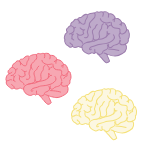 What kind of natural disasters do building designers have to potentially plan for?
[Speaker Notes: K20 Center. (n.d.). Collective brain dump. Strategies. https://learn.k20center.ou.edu/strategy/111]
Guided Research
Using the handout, work with a partner to research different ways to make houses sturdy enough for different natural disasters.
Guided Research 2
Find a group that researched the same natural disaster.
Together, create a list of top five must-haves to survive your natural disaster. 
Be prepared to share your lists.
Timeline
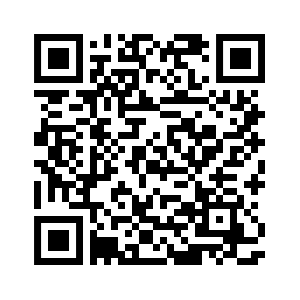 Review this abbreviated timeline to see how construction and building materials have changed over time. 
What similarities and differences do you notice?
https://bit.ly/3VzvLCL
More Housing Insights
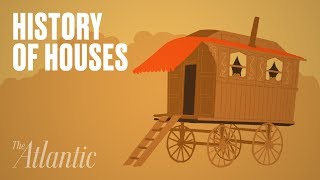 History of Houses
[Speaker Notes: Lay, J. (2015, June 5). A Visual History of Housing Through the Centuries: An animated exploration of what “home” has looked like throughout human existence. The Atlantic. https://www.theatlantic.com/video/index/395078/housing-through-the-centuries/]
Answer the following:
How does what you learned from the timeline apply to 3D printing or laser cutting?
Today students, it’s the end of the world!
You will work in teams to design a house that can survive an apocalypse consisting of a variety of natural disasters.
You will have one full class period to design your homes using Tinkercad software. 
When you are finished, send your file to the teacher for printing or laser cutting.
Keep track of the cost of the materials you used and the time you spent.
Finish assembling your homes
Take the next 20 minutes to assemble your homes.
Record your time so the teacher can add it to your time column.
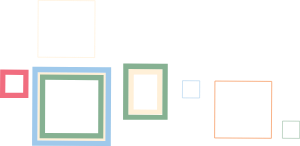 Gallery Walk
Display your group’s house on a table or desk.
Walk around the classroom to observe other groups’ houses.
Place your sticky note/sticker on the one house they would most like to live in.
[Speaker Notes: K20 Center. (n.d.). Gallery walk/carousel. Strategies. https://learn.k20center.ou.edu/strategy/118]
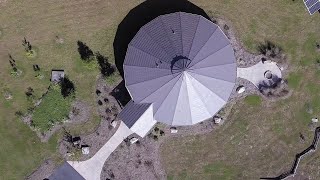 Hurricane-proof Home
[Speaker Notes: The Verge. (2017). This hurricane-proof home can withstand powerful storms. YouTube. https://www.youtube.com/watch?v=3Ge-9rARXfo]
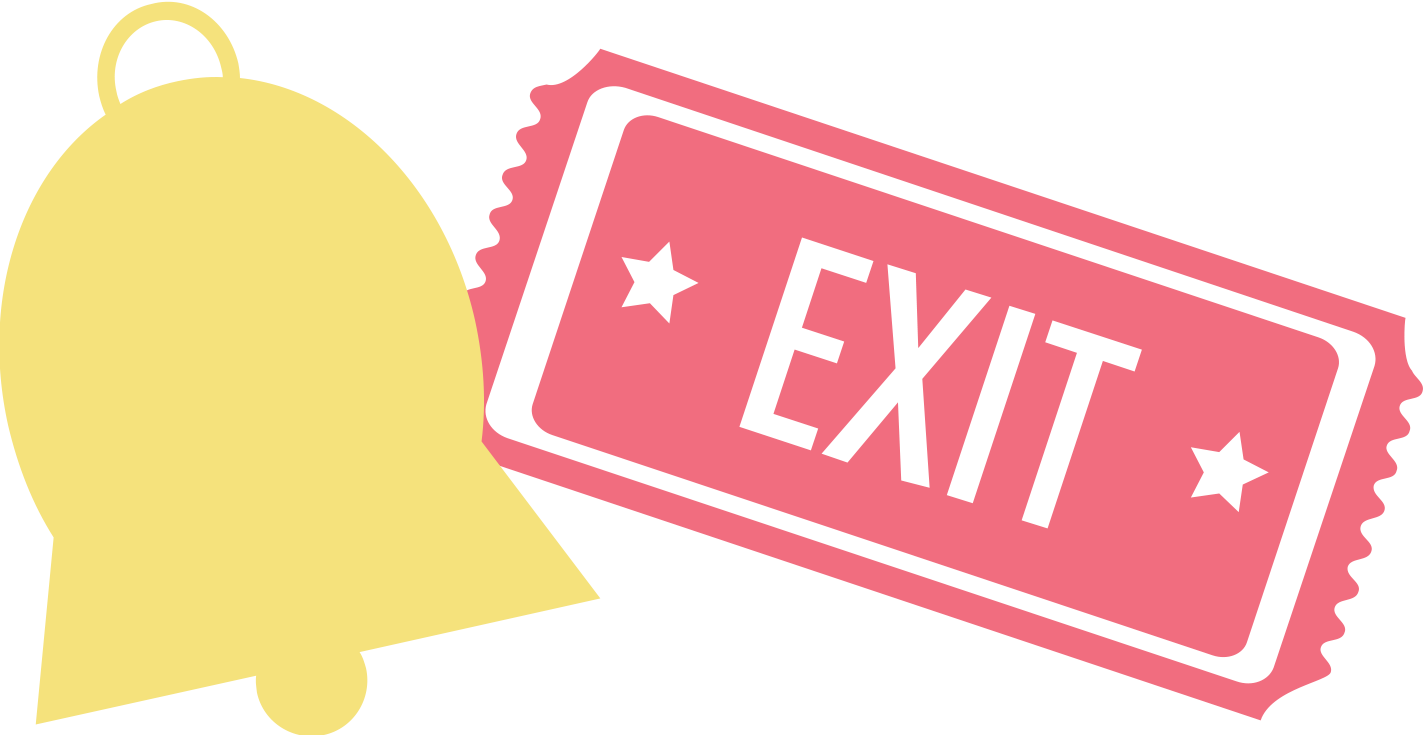 Exit Ticket
On a separate sheet of paper, reflect on the following: 
How would you have changed your design if you knew the tests?
What else do you think you would have done differently? 
What observations did you make regarding the differences in the 3D printed versus laser cut homes?
[Speaker Notes: K20 Center. (n.d.). Bell Ringer and Exit Tickets. Strategies. https://learn.k20center.ou.edu/strategy/125]